KRETANJE STANOVNIŠTVA
Milica Marić, ma
milica.maric@ef.unibl.org
Prirodno kretanje stanovništva
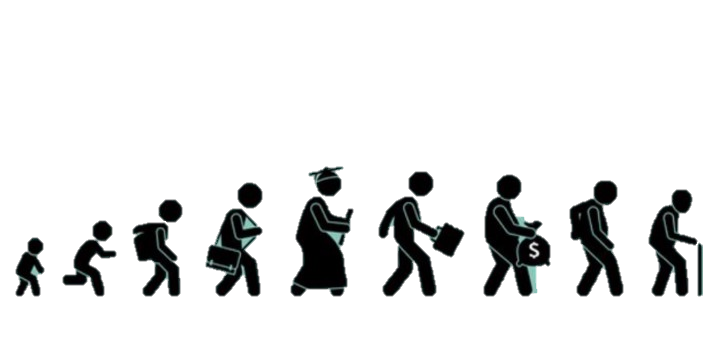 ZADATAK 1
Dati su podaci o broju živorođenih i umrlih u Republici Srpskoj:




a) Izračunati vitalni indeks u 2021. i 2017. godini,
b) Izračunati godinu u kojoj će vitalni indeks iznositi 35, ako posmatrani tempo porasta živorođenih i umrlih ostane identičan u budućnosti,
c) Izračunati godinu u kojoj će vitalni indeks iznostiti 30, ako se prosječni tempo porasta živorođenih uveća za 10%, a prosječni tempo porasta umrlih smanji za 4%.
Živorođeni i umrli u RS:
PRIRODNI PRIRAŠTAJ
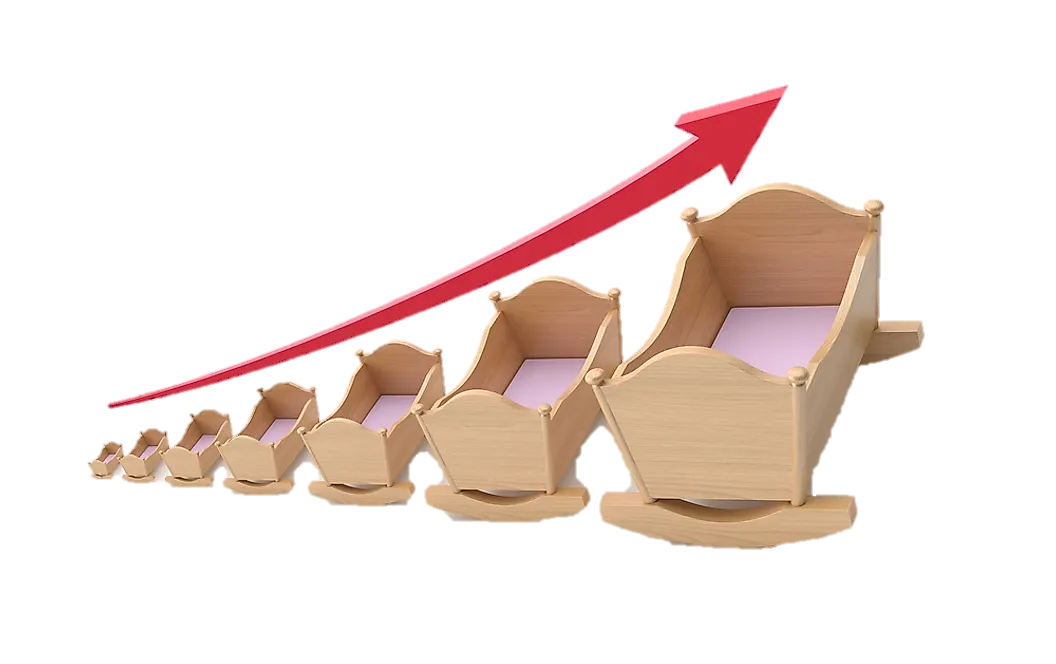 Zadatak 2
Dati su podaci o kretanju lančanih indeksa nataliteta, mortaliteta i prosječnog stanja populacije za Republiku Srpsku u periodu od 2015. do 2020. godine:





Ako raspolažemo i sa sljedećim podacima:




Izračunati apsolutni prirodni priraštaj za 2020. godinu, kao i stopu prirodnog priraštaja.
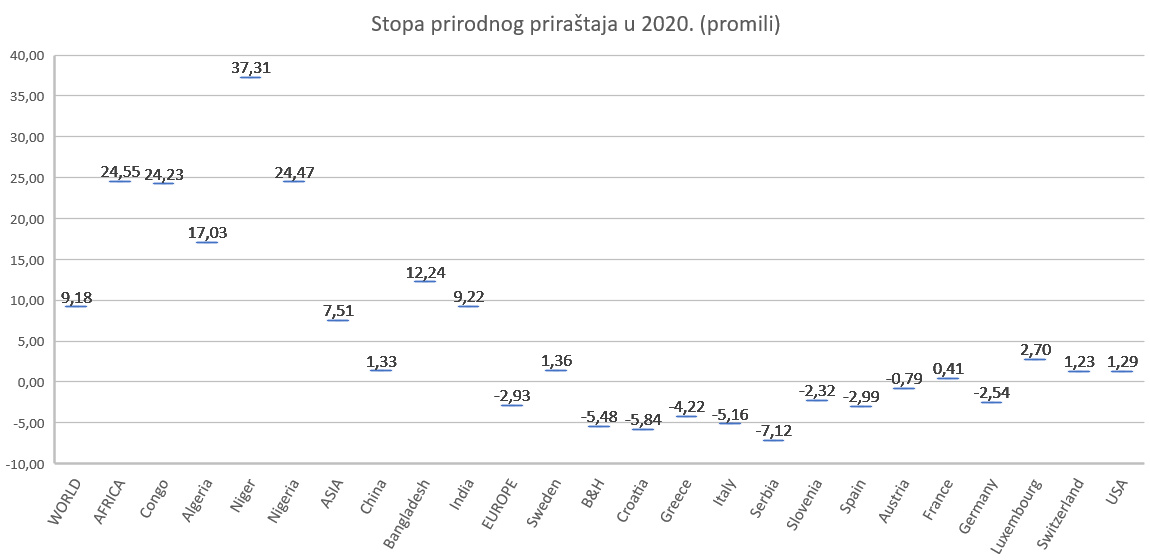 Izvor: United Nations, World Population Prospects 2022, https://population.un.org/wpp/Download/Standard/MostUsed/
PROSTORNO KRETANJE STANOVNIŠTVA MIGRACIJE
Zadatak 3
Dati su podaci o kretanju lančanih indeksa unutrašnjih imigracija, emigracija i prosječnog stanja populacija za grad Banjaluku u periodu od 2016. do 2021. godine:





Poznati su još i sljedeći podaci:




Izračunati migracioni saldo i stopu migracionog salda u 2021. godini.
Zadatak 4
Na slajdu je dato kretanje migracionog salda i njegove stope za Hrvatsku, u peridou od 2010. do 2020. godine.

Koliki migracioini saldo se može očekivati u Hrvatskoj u 2025, ako se nastavi trend:
od 2010. do 2020;
od 2013. do 2020;
od 2017. do 2020.
*Izvor: United Nations, World Population Prospects 2022, https://population.un.org/wpp/Download/Standard/MostUsed/
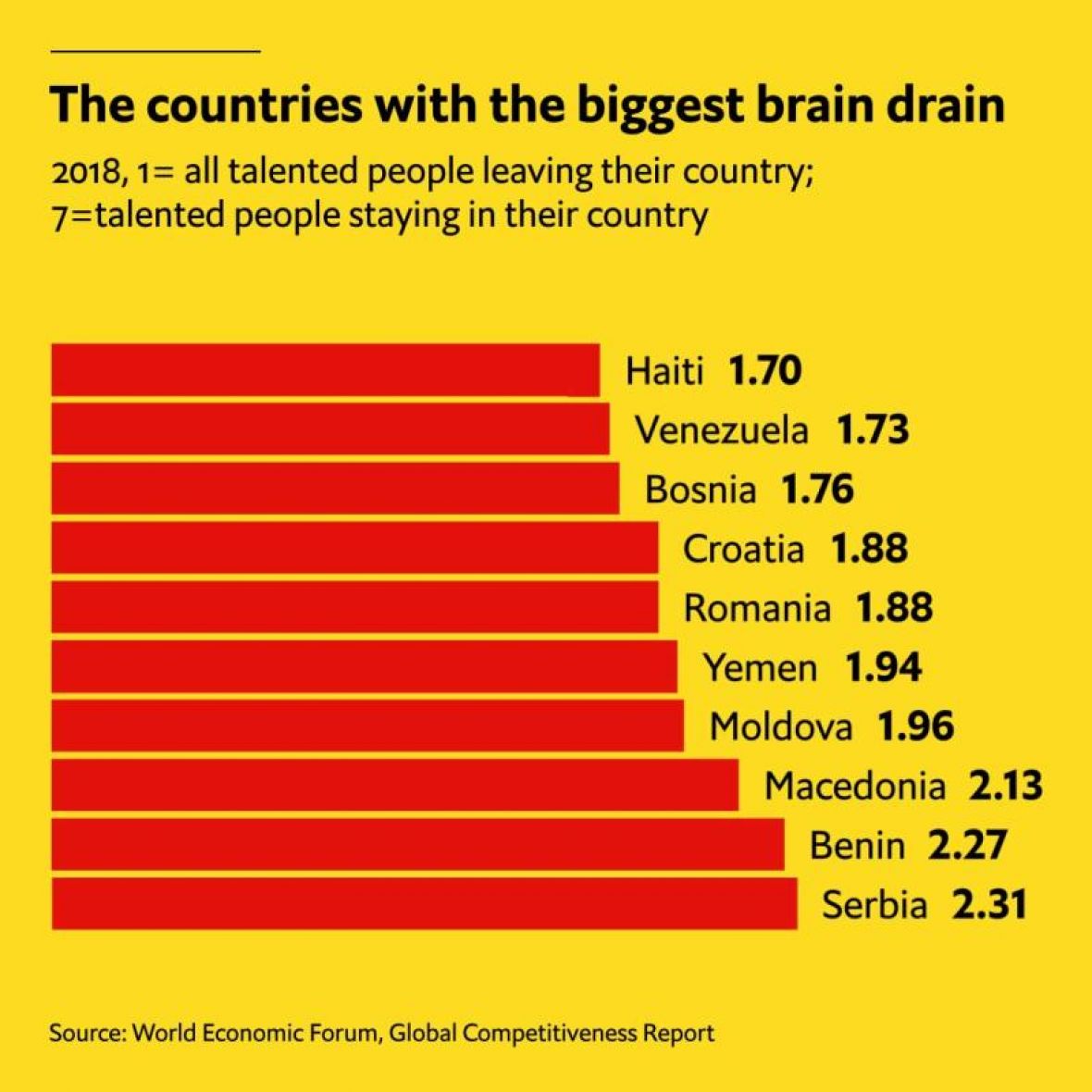 Izvor: The Economist, 2019
ZADATAK 5
Na osnovu podataka iz tablica mortaliteta (period 1980 – 82.), izračunati:




Vjerovatnoću smrti i vjerovatnoću doživljenja
Broj živih i mrtvih (na 100000 stanovnika)
Srednje trajanje života.
Tablice mortaliteta predstavljaju tabelarni prikaz smrtnosti po starosti i polu i pokazuju kako se jedna generacija istovremeno rođenih iz godine u godinu smanjuje, pod uticajem mortaliteta.

Osnovna biometrijska funkcija je vjerovatnoća smrti, na osnovu koje se računaju druge biometrijske funkcije, kao što su broj živih, srednje (očekivano) trajanje života i druge.

Izvor i više informacija: Republički zavod za statistiku Republike Srpske
Uvrštavanjem formula dobijamo: